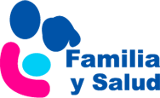 La leche y los niños
Esther Ruiz Chércoles (revisión)
Ana Martínez Rubio
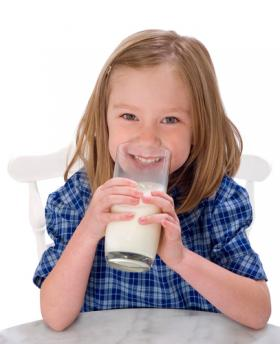 www.familiaysalud.es
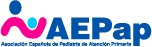 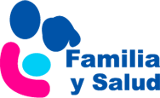 La leche
El calcio es importante para los huesos. 
El calcio está en:
La leche. 
Y también en: garbanzos, alubias, almendras, avellanas, sardinas en lata (con su raspa), yema de huevo, brécol, espinacas, acelgas…

El “Plato saludable” recomienda 1-2 vasos de leche al día, tanto en niños como en adultos.
Un exceso de lácteos, desplaza a otros alimentos.
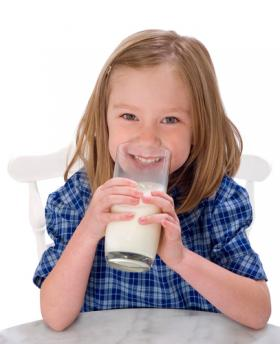 www.familiaysalud.es
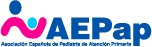 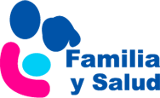 ¿Leche entera, desnatada o semi?
La grasa de la leche es saturada. 

A partir de los 12 meses se puede leche de vaca (entera).
 
Si los niños tienen sobrepeso, mejor semi o desnatada. 

Los batidos, las natillas y los yogures de sabores son mucho azúcar con poca leche.
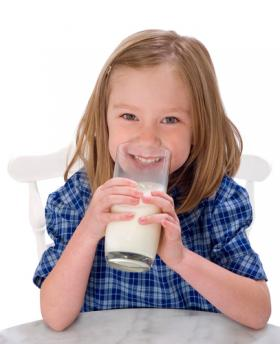 www.familiaysalud.es
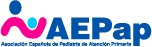 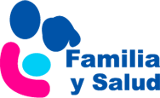 Leche fermentada:
Yogur:
Es leche fermentada o acidificada.
Tiene la misma cantidad de calcio que la leche. 
La lactosa (azúcar) pasa a ser ácido láctico. 
Lo pueden tomar personas con intolerancia a la lactosa.
El mejor el yogur blanco o natural.

Kéfir.
Queso.
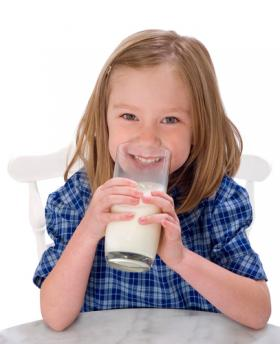 www.familiaysalud.es
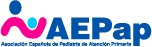 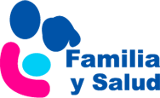 Leches vegetales:
Definición de leche:
Producto de los mamíferos 
Jugo blanco obtenido de algunas plantas, frutos o semillas.

También pueden llamarse bebidas vegetales.
De almendra, arroz y soja. 
También avena, quinoa, chufa (horchata).

Pueden ser elegidas por las personas vegetarianas o no.
Son una alternativa en intolerancia a la lactosa o alergia 
      a la leche de vaca.
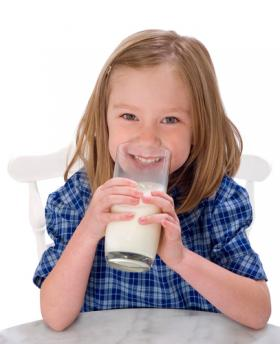 www.familiaysalud.es
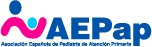